FöräldramöteÖstra Almby FKTeam 2009
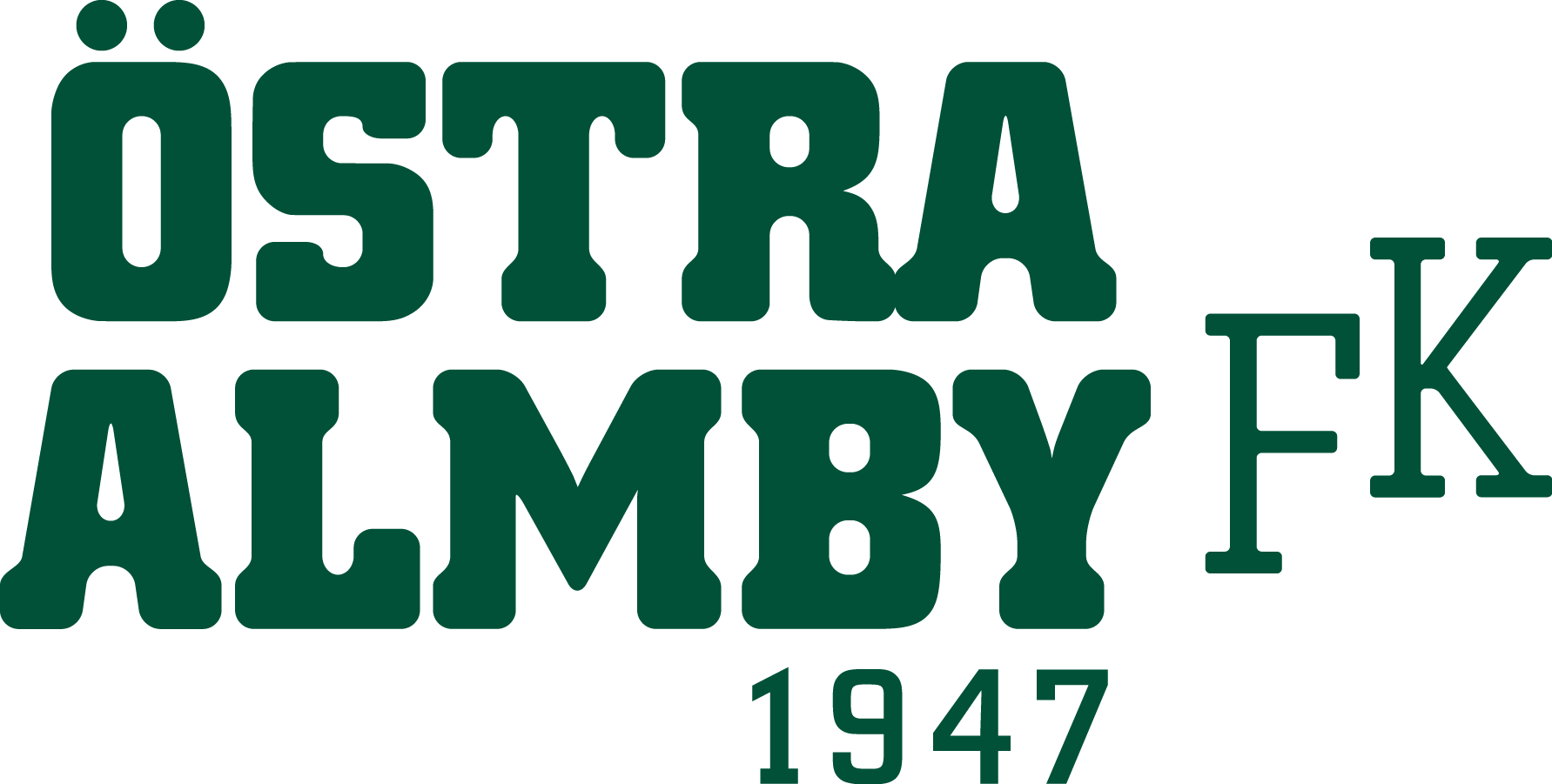 2019-04-11
Dagordning
Välkomna
Läget i laget
Spelarutvecklingsplan
Spel 7 mot 7
Kiosk och anläggningsrepresentant
Östra Almby FKs vision
Vår vision är att barn ska ha roligt och spela fotboll utifrån sina egna förutsättningar. De ska känna trygghet, uppleva kamratskap och ha möjlighet att utvecklas 
- så många som möjligt, så länge som möjligt och så bra som möjligt!

Team 2009:s ledord
göra sitt bästa, kämpa för laget, ha kul!
Läget i laget
11 spelare på pappret som kommer regelbundet
4 ledare: 3 tränare och en lagledare
Träningar måndag och onsdag 18:00-19:15
Möjlighet att spontanträna torsdagar 18:00-19:30
Anmälda till seriespel 7 mot 7
Samarbete med 10-laget
Läget i laget
Aktivitet utanför fotbollen 3-4 maj
Midsommar
Fotbollens dag till hösten
Träningsoverall
Cuppengar
Stämningen i laget
Kompisskap
Vad är det som gör att vi har roligt i vårt lag?
Bra passningsspel, springer mycket, övningarna, matcher, alla gillar fotboll, bra stämning, inte så hårda tränare utan snälla, bra lag, många kompisar som man känner, inte så många negativa ord, inte tufft spel, alla får röra bollen, kan spela nära, när man får en passning, stolt över vad man gjort på träningen

Vad är det som gör att vi får dålig stämning i vårt lag?
Inte passar, inte fokuserar på det man ska göra, tramsar, skyller på varandra, kommentarer, alla inte får vara med, alla pratar, kommentarer att man är dålig, säger negativa saker
Kompisskap
Hur kan vi i laget vara med och påverka kompisskapet?
Säga positiva saker, lita på varandra, uppmuntra varandra, säga till vuxen, peppa varandra, bra kommentarer även om man missar, alla är olika, puscha, låta alla vara med, passa alla, visa sig, ropa

Vad är det bästa med att vara med i vårt lag?
Roligt hela tiden, bra kompisar, bowla, fika (midsommar), matcher, många man känner, att vi har en egen plan, att vi kan spela utomhus, cuperna, man lär sig, spela fotboll

Ge exempel på saker vi kan förbättra för att få det roligare?
Låta barnen vara med och bestämma mer, mer match, mer skottövningar, längre träningar, göra så bra man kan, lyssna
Kompisskap
Hitta på en rolig aktivitet som vi kan göra i vårt lag!
Campa, grilla med laget, titta på fotbollsmatch, tävla i friidrott, datten, kurragömma, dunken, åka skidor, Jump, killerball, gå på teater

Vad är det bästa med din idrott?
Att man har en boll (med fötterna), roligt, göra mål, skjuta, dribbla, köra match, vara med i spelet, bli passad, jaga bollen, känna att man gör något bra
Spelarutvecklingsplan
Vad förväntas av spelare, ledare och föräldrar
Hur ska vi träna fotboll i ÖAFK?
Tobak- och alkoholpolicy

Finns att läsa på hemsidan.
ÖLFF policy för ungdomsfotboll
”Så många som möjligt, så länge som möjligt i sin närmiljö” 

Samsyn Örebro län
Övergångspolicy
Fair Play
ÖLFF policy för ungdomsfotboll
Vi följer fotbollens regler och respekterar domarens beslut 
Vi uppmuntrar till juste spel 
Vi hejar på vårt eget lag och hånar inte motståndarna 
Vi tackar motspelare och domare efter matchen 
Vi har god stil på och utanför planen 
Som förälder/anhörig talar vi aldrig illa om ledare, motspelare eller domare 
Vi använder vårdat språk 
Vi arbetar för att hålla fotbollen drog- och dopingfri
Spel 7 mot 7
Speltid 3 x 20 min (3x15), max 7 min paus
2 matcher vid ett tillfälle
9-10 spelare/match
Inkast
Retreatline 7 m från mittlinjen på varsin sida
Målvakt får lägga ner bollen och passa igång spelet, inte utspark
Extra spelare vid underläge med 4 mål tills det blir lika
Kiosk och anläggning
En från varje lag -> 3-4 st/grupp
Kioskrepresentant
Samordna inköp, planera schema för kiosken, komplettera inköp över året/vid matcher

Anläggningsgrupp
Samordna arbetsdagar; vertikalskära, gödsla, krita planer, vattna, kontakt med klipparen, inköp i samråd med materialansvarig